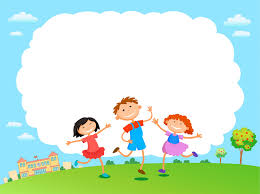 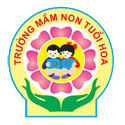 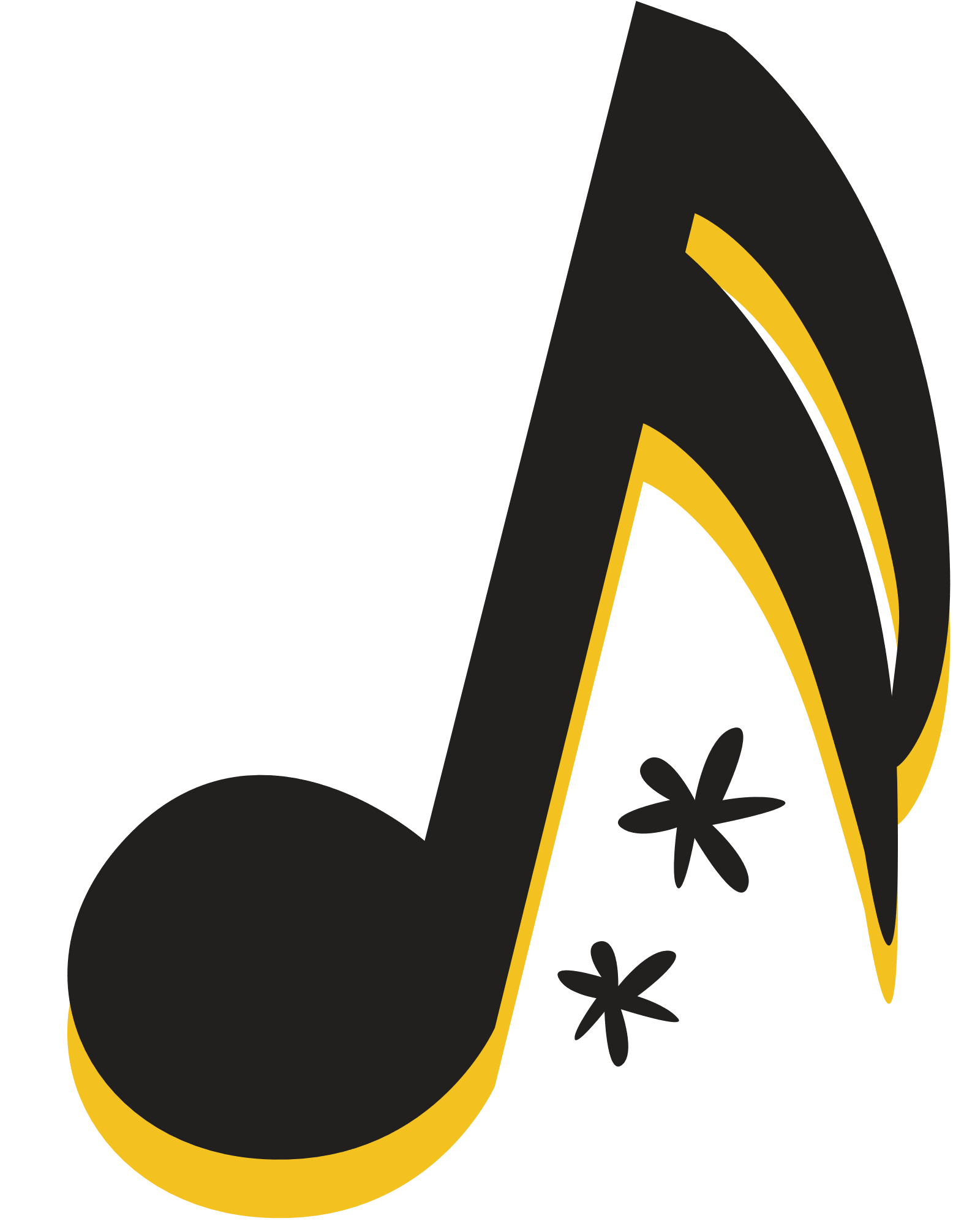 PHÒNG GIÁO DỤC VÀ ĐÀO TẠO QUẬN LONG BIÊN
TRƯỜNG MẦM NON TUỔI HOA
Lĩnh vực phát triển thẩm mỹ
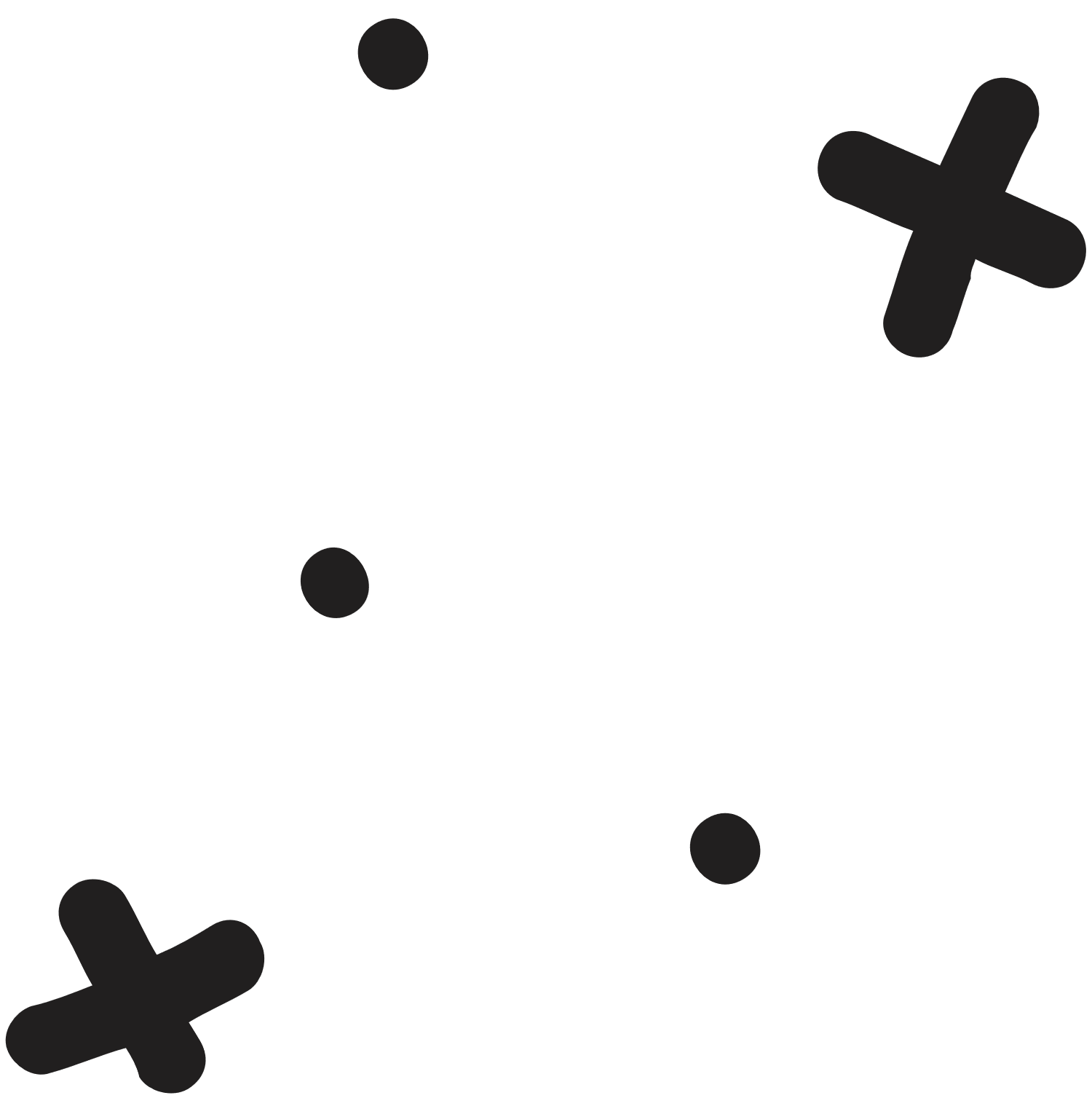 Dạy hát: Chúc mừng sinh nhật (Nhạc nước ngoài)
Nghe hát: Em là bông hồng nhỏ (TG: Trịnh Công Sơn) 
Trò chơi âm nhạc “Ai nhanh nhất”
Lớp: MGB C1
Giáo viên: Đỗ Thanh Hương
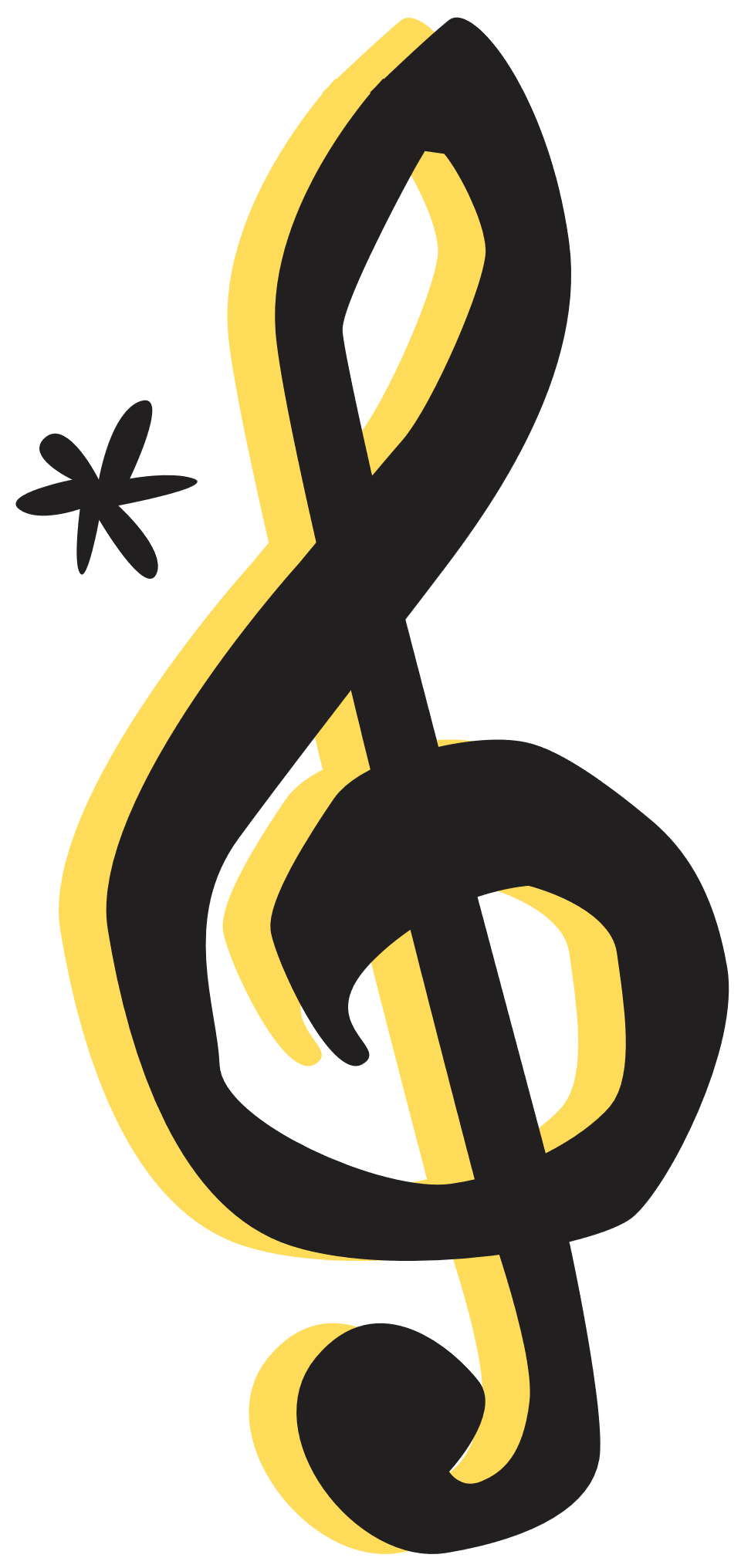 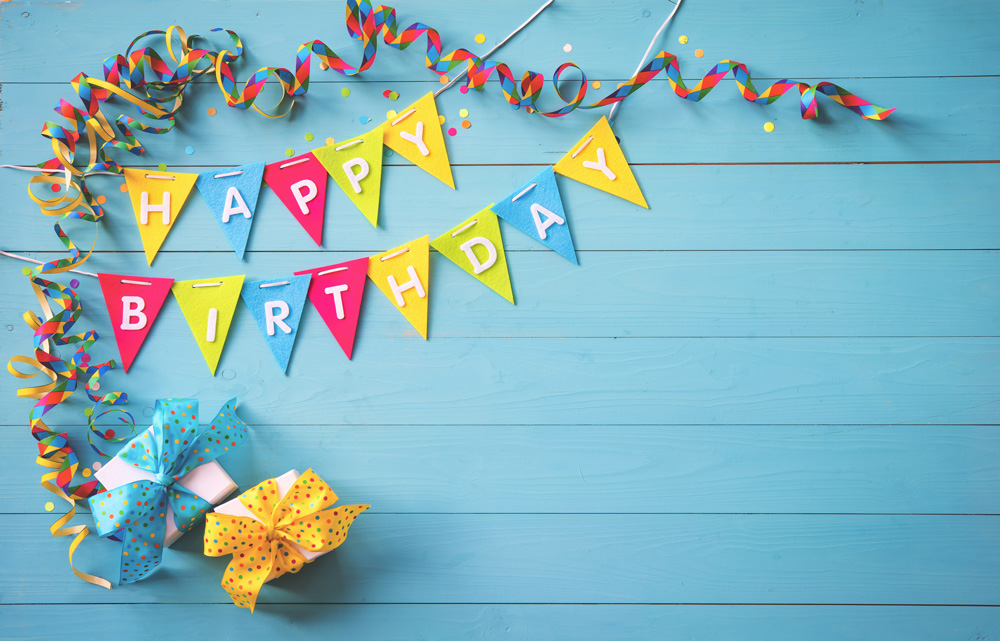 Bánh sinh nhật
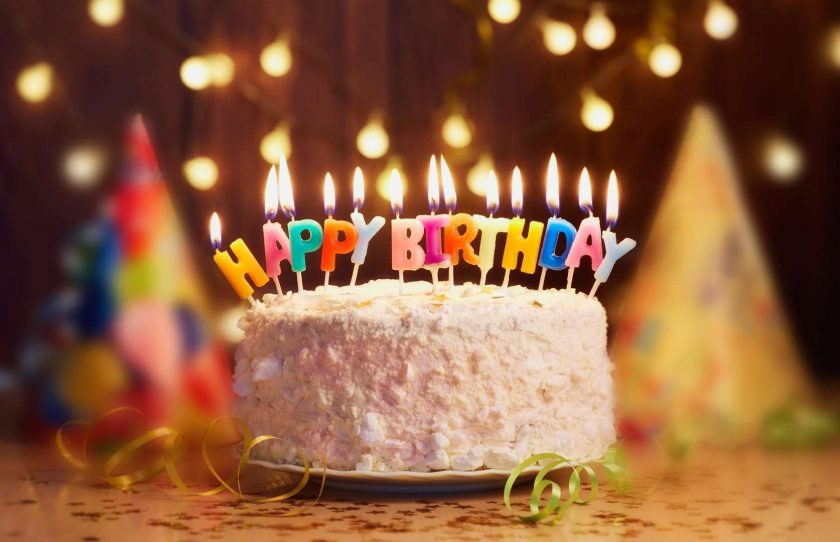 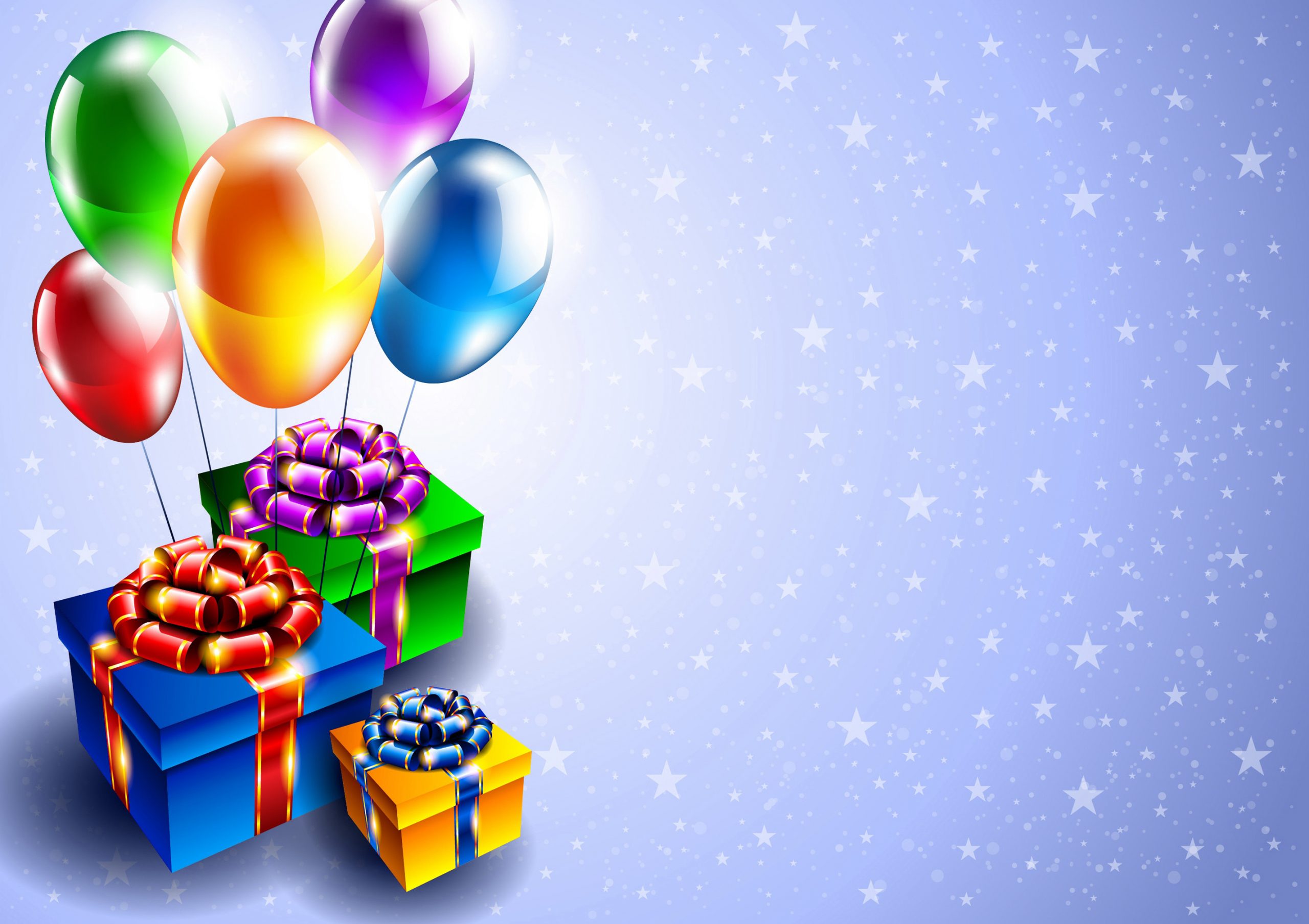 Bài hát: Chúc mừng sinh nhật
Nhạc Anh
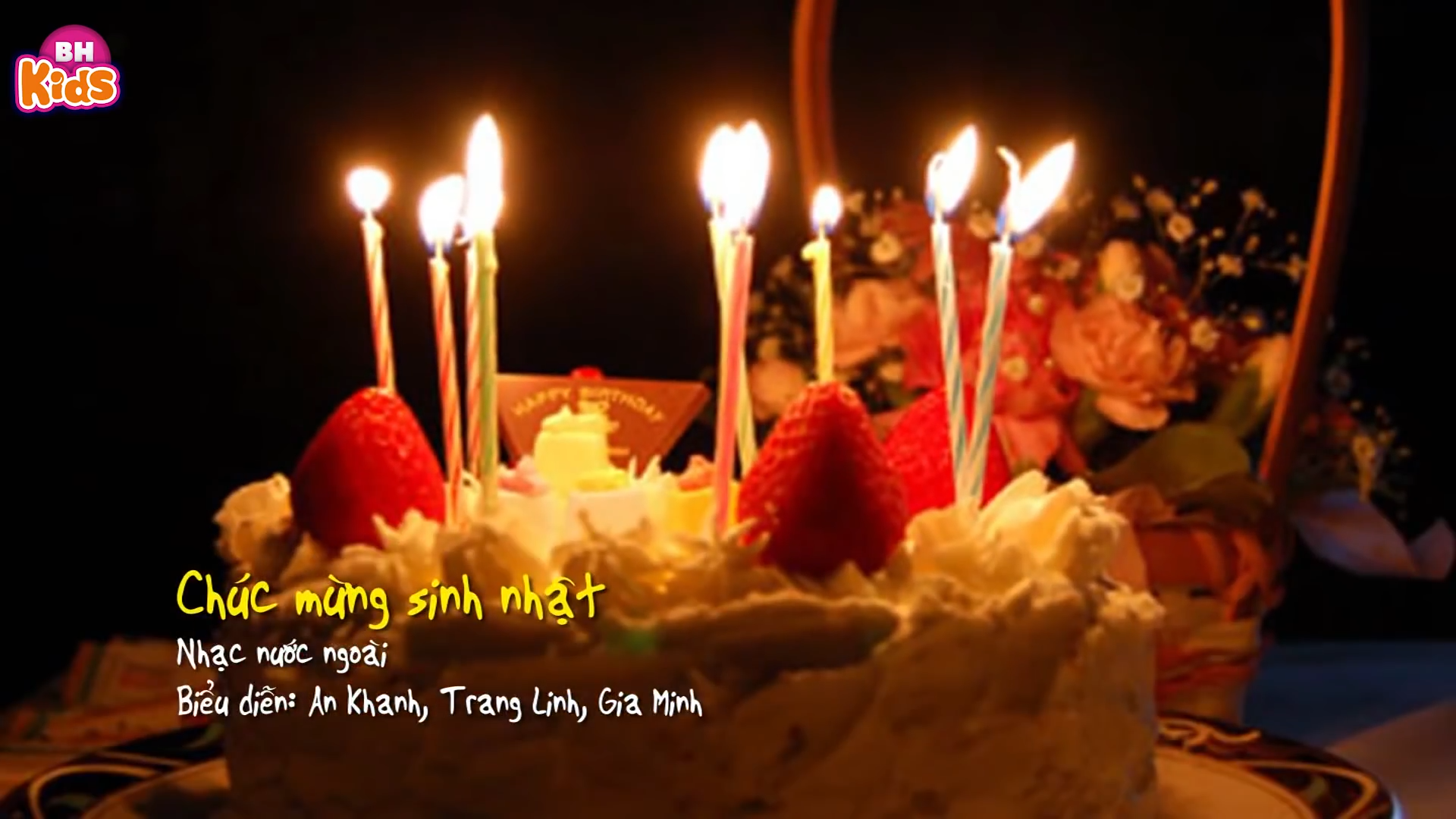 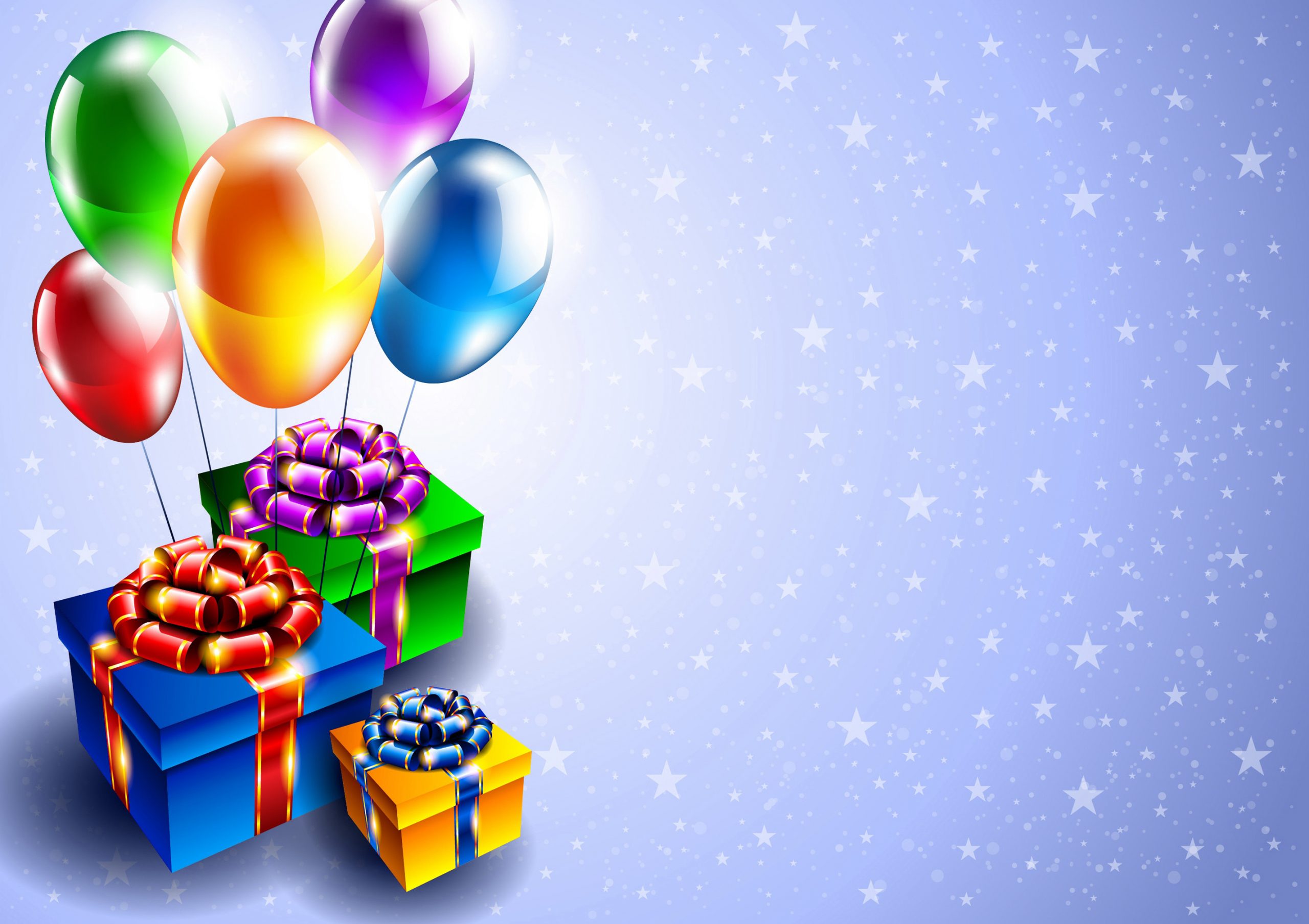 Các con vừa lắng nghe bài hát gì?
Chúc mừng sinh nhật
Nhạc Anh
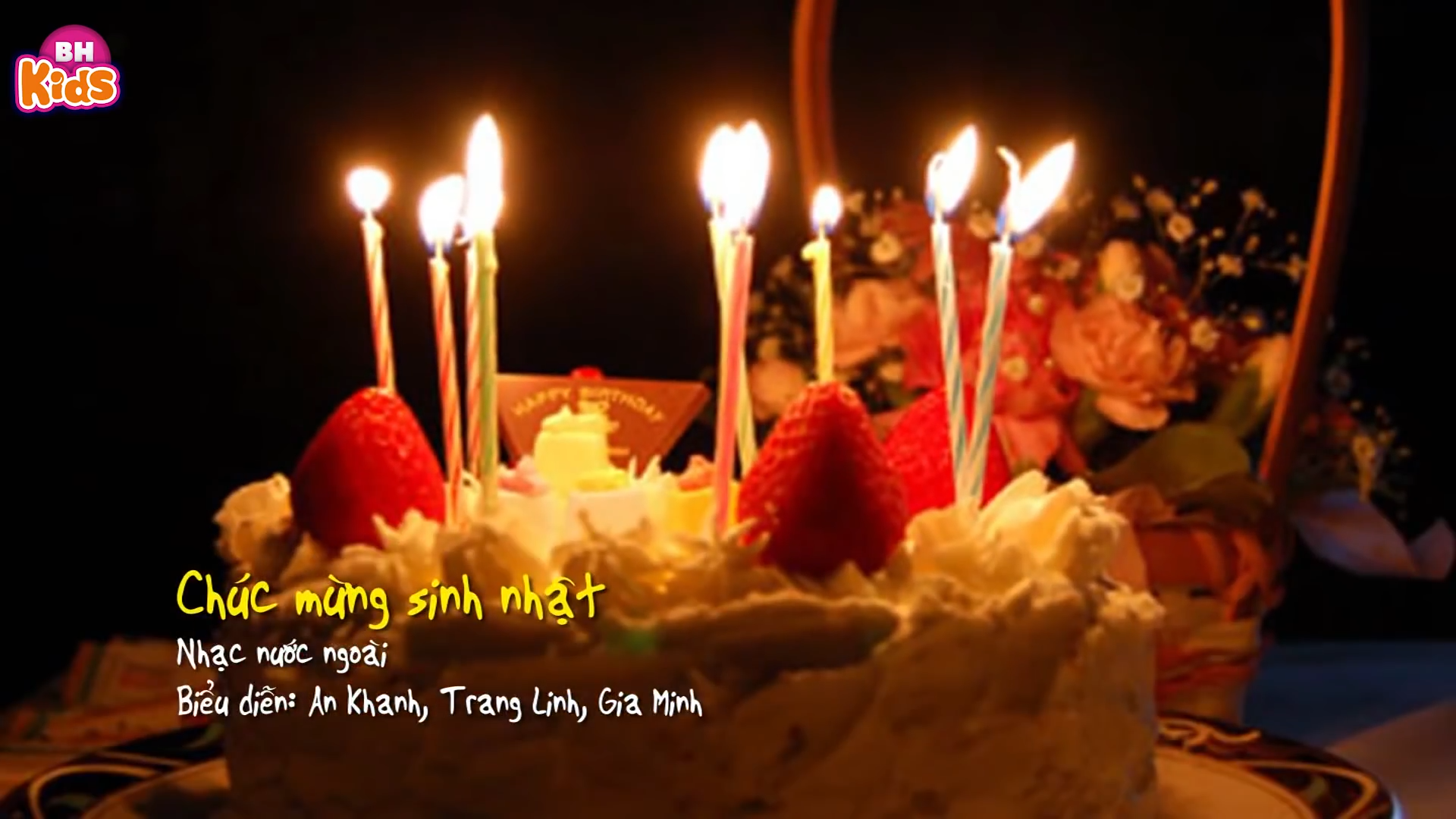 Các con hãy hát bài này với cô nhé
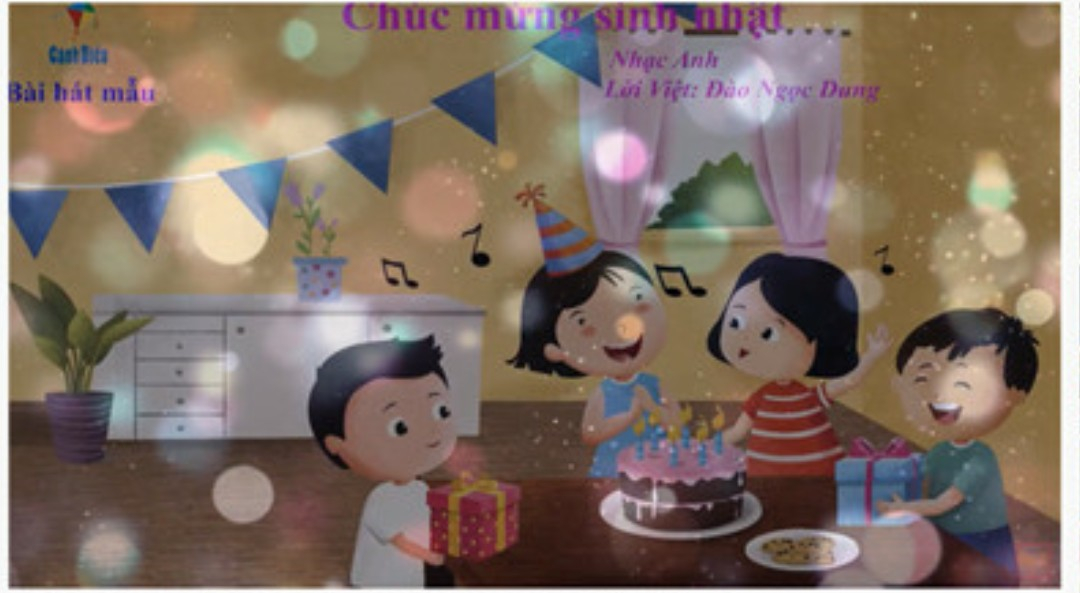 Các con hãy hát bài này một lần với cô nhé!
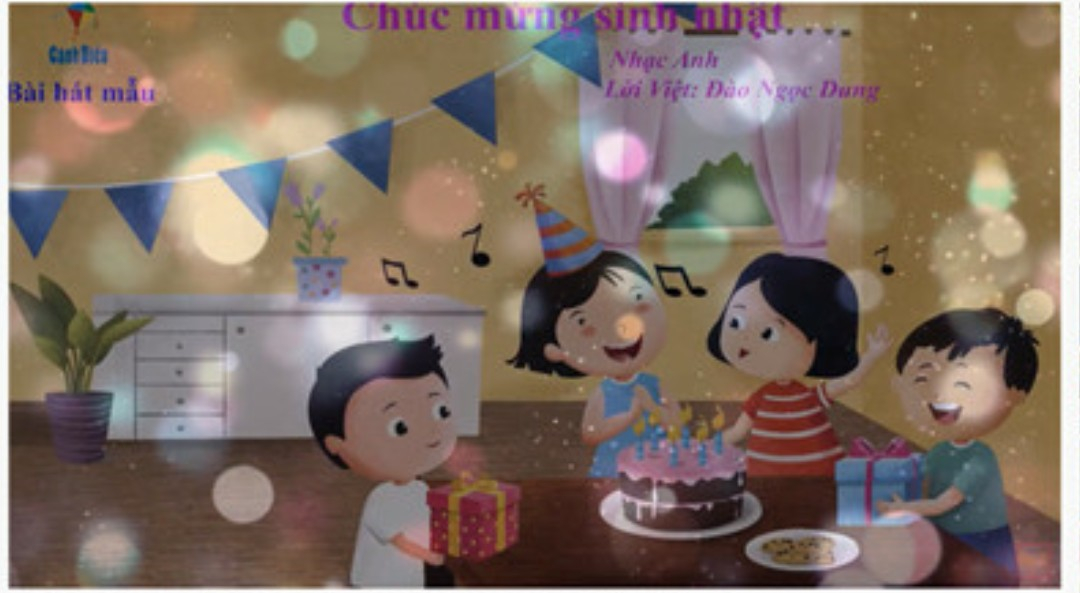 Các con hãy hát bài nhiều lần khi thuộc bài hát rồi các con hát cho ông bà bố mẹ nghe nhé
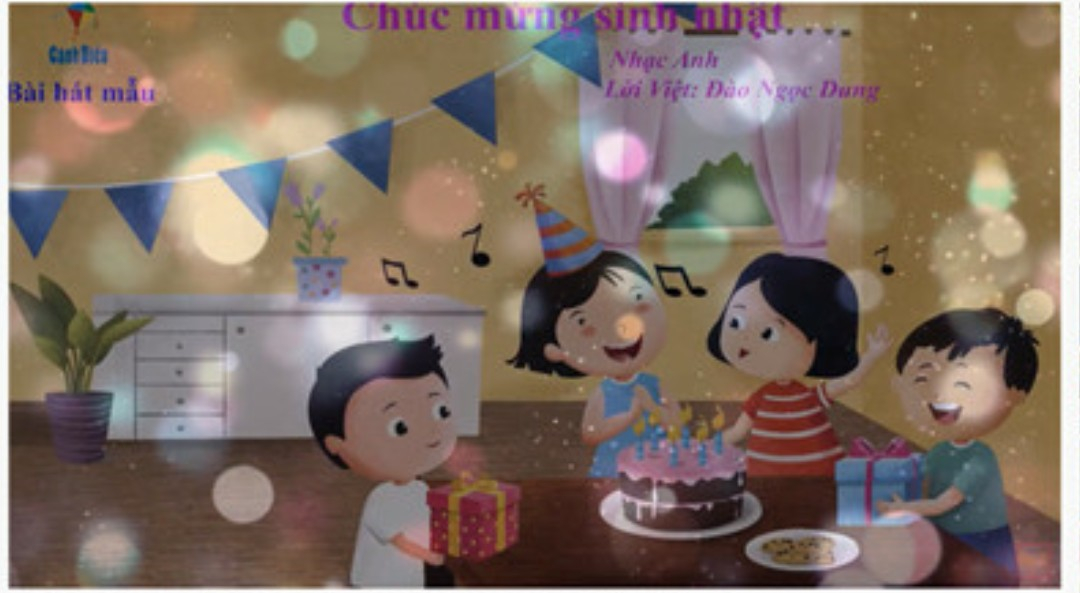 Em sẽ là mùa xuân của mẹ, em sẽ là màu nắng của cha, em đến trường học bao điều lạ, môi hé cười là những nụ hoa .
Đó cũng chính là những lời trong bài hát: Em là bông hồng nhỏ. 
STNS: Trịnh Công Sơn
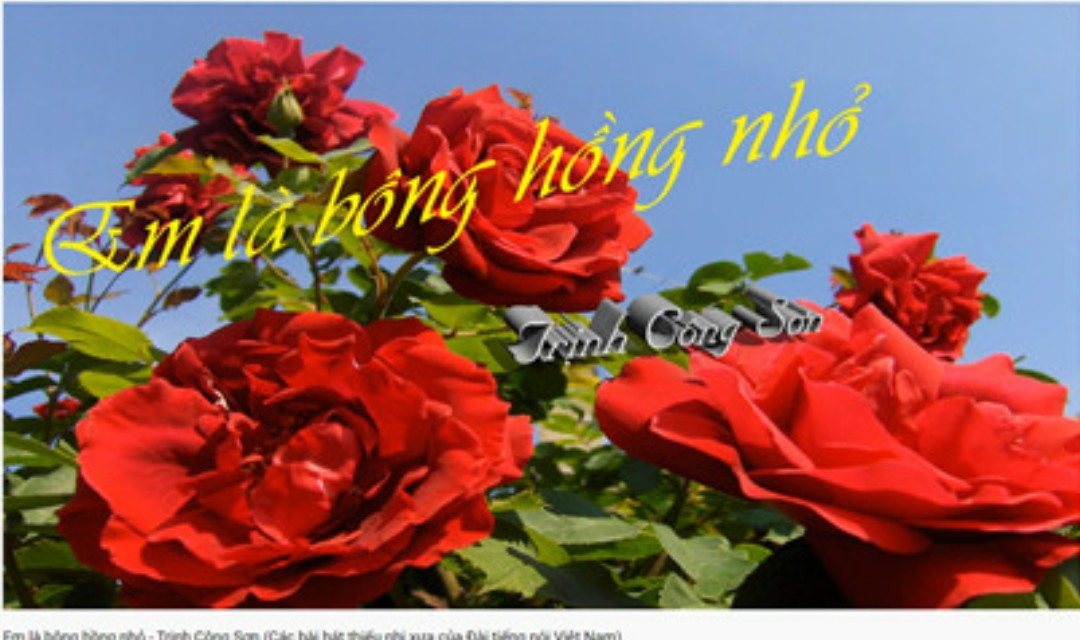 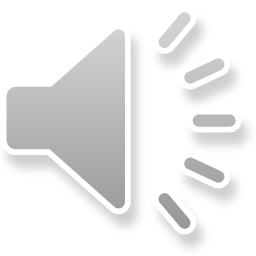 Bài hát:  Em là bông hồng nhỏ:
Có giai điệu nhanh, vui tươi nói về em bé với niềm tự hào là mùa xuân, là tia nắng của cha mẹ, Khi đến trường em được học bao điều hay, em luôn làm cho cha mẹ vui lòng đấy.
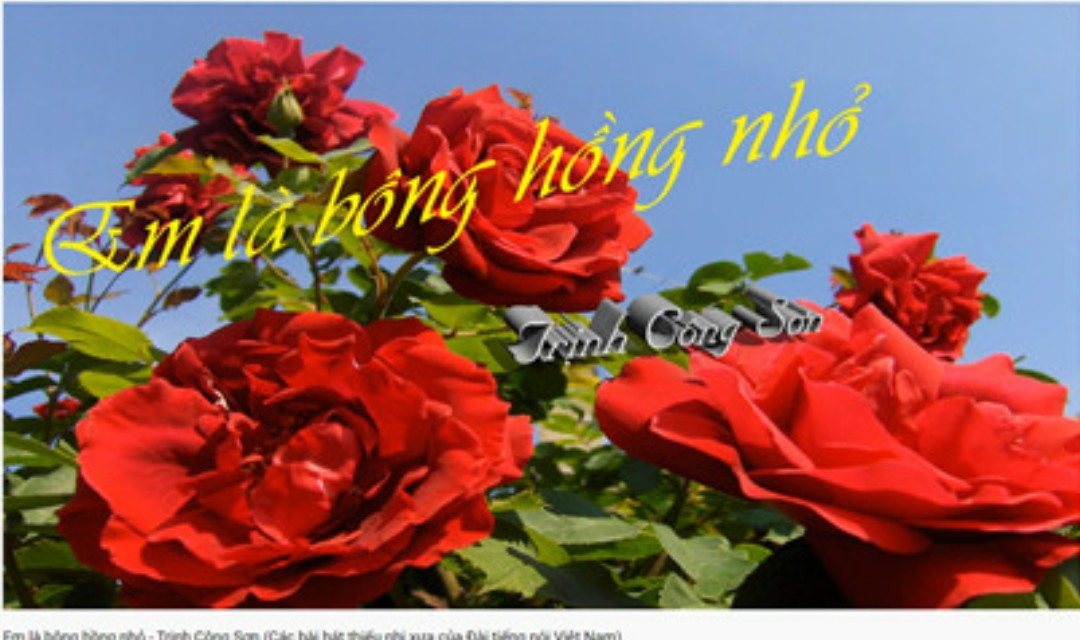 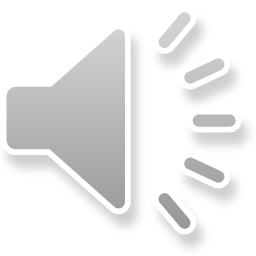 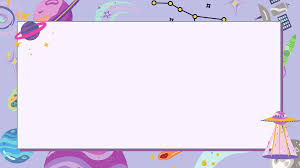 Trò chơi âm nhạc “Ai nhanh nhất”